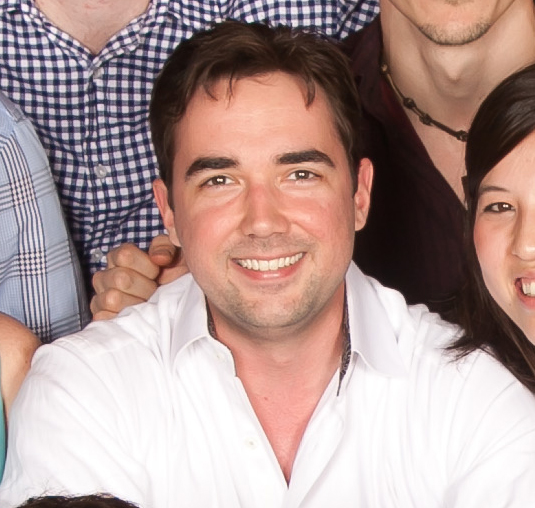 SOCIAL MEDIA 
WITH KYLE WAHLQUIST

CHAIRMAN –                              GRAND LODGE INTERNET COMMITTEE 

PAST MASTER –                 HILLCREST LODGE #1318

SENIOR DIGITAL STRATEGY CONULTANT - @CREDERA
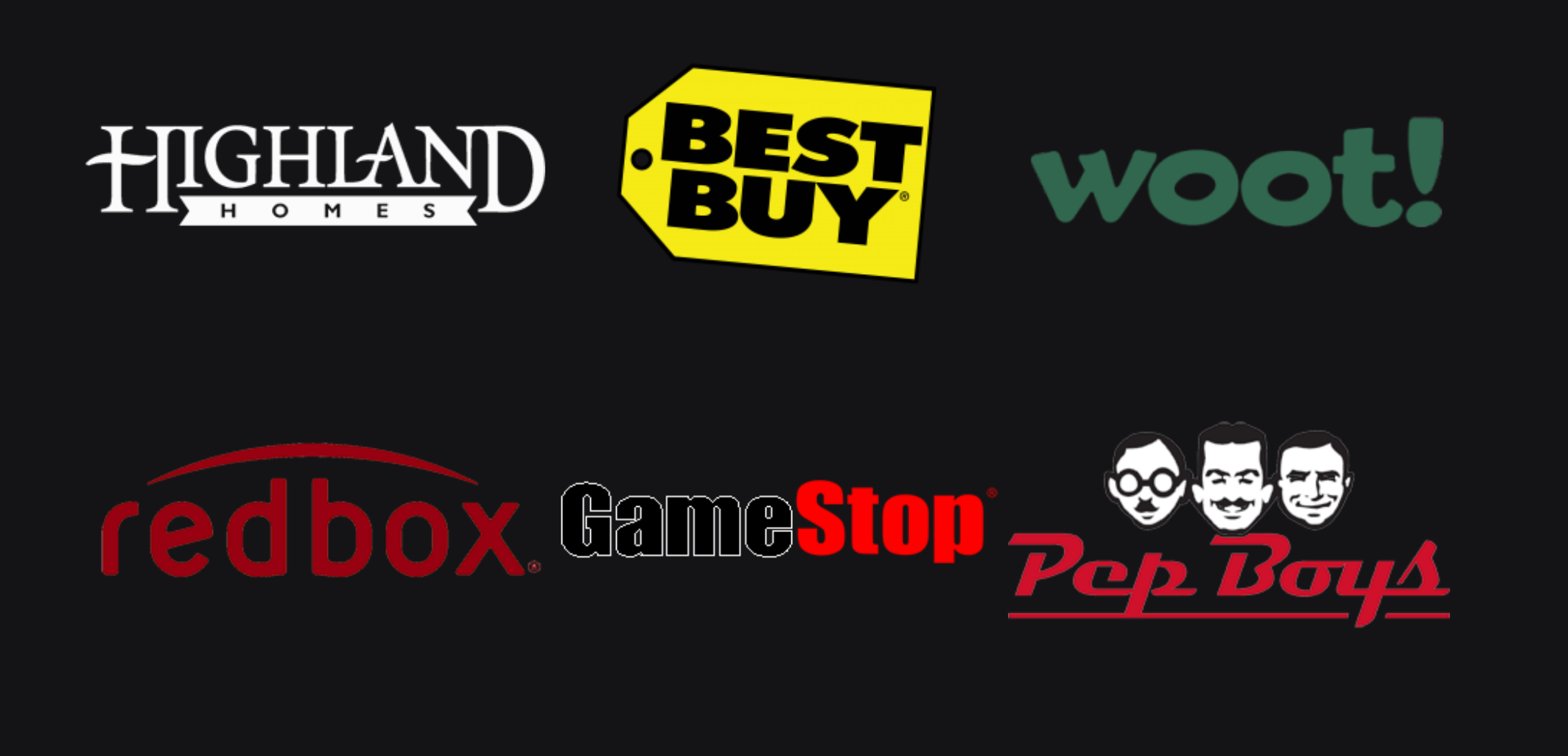 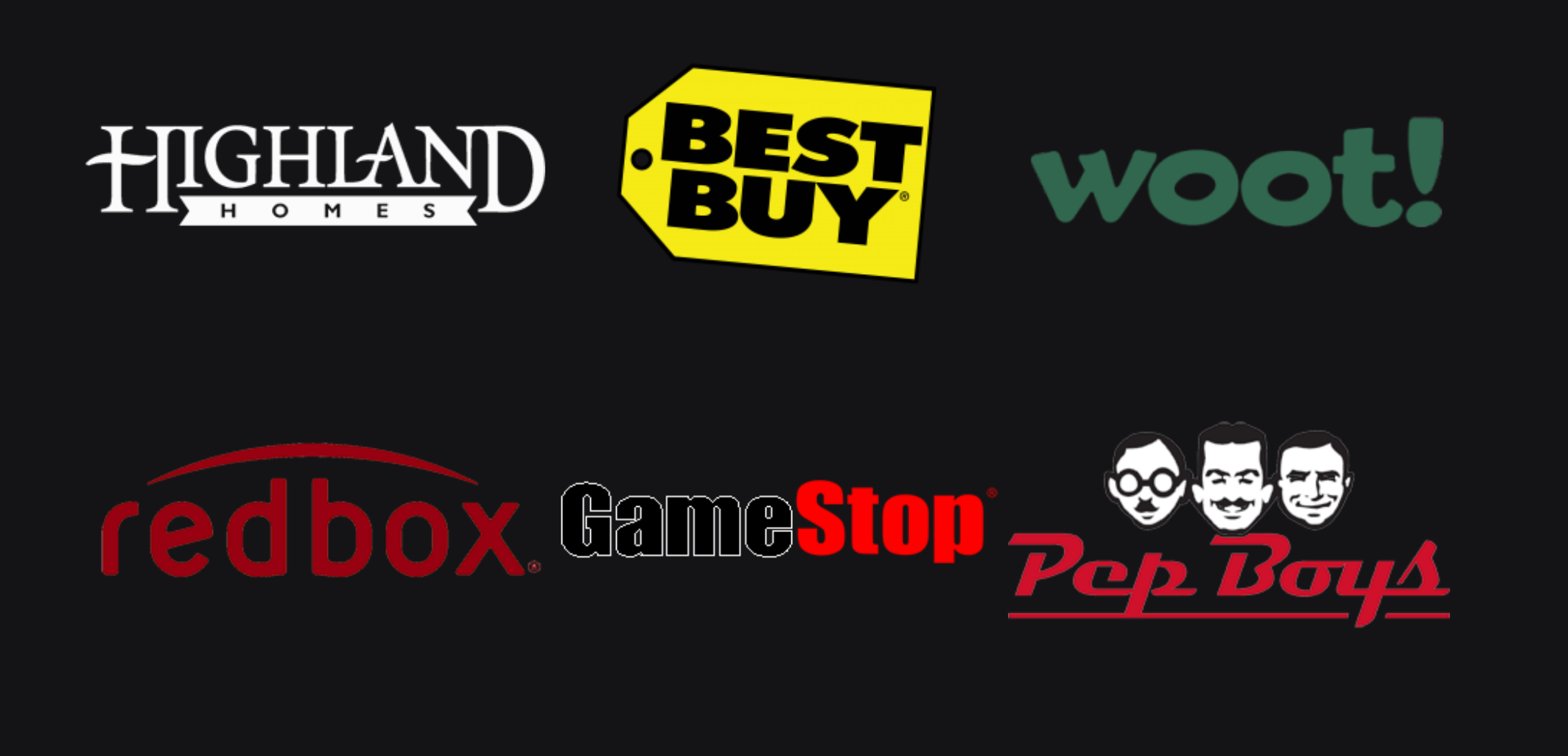 WHY ARE WE TALKING ABOUT SOCIAL MEDIA?
WE KEEP HEARING THE MESSAGE “MASONRY HAS TO GET BACK OUT IN THE COMMUNITY” …
89% OF PEOPLE USE SEARCH ENGINES TO FIND OUT MORE ABOUT A TOPIC BEFORE MAKING A DECISION
90 PEOPLE SEARCH “HOW TO BECOME A FREEMASON”…
90 PEOPLE SEARCH “HOW TO BECOME A FREEMASON” IN 
DALLAS COUNTY…
90 PEOPLE SEARCH “HOW TO BECOME A FREEMASON” IN 
DALLAS COUNTY,PER MONTH
WE LIVE IN A DIGITAL AGE, AND THE COMMUNITIES ARE NOW ONLINE
FACEBOOK ALONE HAS 1.5 BILLION MEMBERS
IF YOUR LODGE IS NOT REPRESENTED ONLINE YOUR LODGE IS NOT “OUT IN THE COMMUNITY”
YOU CAN USE SOCIAL MEDIA AND YOUR BLOG TO  STRATEGICALLY  PROMOTE YOUR  LODGE ONLINE.
1
WHAT IS SEARCH
ENGINE OPTIMIZATION?
WHAT IS SEARCH ENGINE  OPTIMIZATION (SEO)?
SEO is the process of improving your website so that it  attracts more visitors from search engines.
Digital Methodology
ATT RACT
CONVER T
CLOSE
EVANGELIZE
Blog  Keywords
Social Publishing
Forms  Calls-to-Action  Landing Pages
Surveys  Smart Content
Social Monitoring
CRM
Email  Workflows
THE BUYER’S JOURNEY
Categorize keywords by the stages of the buyer’s journey.
Branded  keywords
Solution  keywords
Problem-based  keywords
Optimize your website  for mobile.
Make sure your website pages can be  easily viewed on any screen size.
THE CONTENT PROCESS
2. Create
4. Analyze
3. Distribute
1. Plan
(Repeat)
BEST PRACTICES FOR CONTENT CREATION
Always focus on mapping content to your buyer personas AND where they are in  the buyer’s journey.

Less is more: your buyer personas are probably just as busy as you are—make it  easy for them to consume your content.

Keep it educational, not promotional. It’s not until the decision stage of the buyer’s  journey when your product should be discussed in detail.

Focus on the informational part of the content first, worry about design second.  Prioritize writing great content over making that content look nice.
2
WHY DOES BLOGGING  HELP YOUR INBOUND  MARKETING?
WHAT IS BLOGGING?
Your blog is a place to regularly publish and promote new  content related to your business and industry.
BLOGGING HELPS YOU STAND OUT AS AN EXPERT  AND BUILD TRUST.
3
HOW DO YOU CREATE A  SUCCESSFUL BLOG?
WRITE ABOUT YOUR  INDUSTRY,
NOT YOURSELF.
WRITE CONSISTENTLY AND  FREQUENTLY.
BLOGGING BEST PRACTICES
Pick a topic and a title.

Format and optimize the post.
Promote oﬀers on your blog to increase lead generation.  Promote your blog posts.

Analyze the performance of your blog posts.
4
WHY IS SOCIAL MEDIA  IMPORTANT TO  INBOUND MARKETING?
+2 BILLION
active social media users worldwide.
This number is projected to grow at 25% year over year.
SOURCE: FAST  COMPANY, 2015
9/10
U.S. businesses maintain an active presence on
social media.
SOURCE: FAST  COMPANY, 2015
SOURCE: PIXABAY
Social media helps get your content in front of the right  people and spread the word about your business.
66%
of businesses use social media as a core strategy.
SOURCE: HUBSPOT  ANNUAL REPORT, 2015
DRIVE TRAFFIC.  GENERATE LEADS.  BUILD COMMUNITY.  SOCIAL MEDIA.
A REMARKABLE SOCIAL MEDIA  CONTENT PLAN:
Clearly  communicates company’s brand and values.

Delivers helpful content that add value.

Provides relevant content for each platform.
Content with relevant images gets
94%
more views than content without relevant images.
SOURCE: KISSMETRICS,   2016
Use clear images that are easy to distinguish.
LEAD NURTURING
The process of building relationships with  prospects with the goal of earning their business  when they are ready.
73%
Of all B2B leads are not sales-ready.
SOURCE: HUBSPOT ANNUAL REPORT, 2015
MARKETING & SALES FUNNEL
Defining the 6 stages of the marketing and sales funnel.
Top of
the funnel
Marketing's  responsibility
Prospect/Visitor
Inquirer
Middle of  the funnel
Shared marketing & sales
responsibility
Petitioner
Investigated
Candidate
Bottom of the funnel
Sales’s responsibility
Member
Sales reps that follow up with new contacts are
60x
more likely to qualify a lead than sales reps who wait
24 hours or longer.
SOURCE: HARVAND BUSINESS REVIEW,  2011
“Customer Experience is the new marketing. If you don’t have  a passionate, committed executive leadership team you
won’t get out of the gate unless you have that. It’s the most
important thing we do. We have the most demanding  customers on the planet. Customer Experience better be at  the top of your list when it comes to priorities in your
organization.”

- Steve Cannon, President & CEO of Mercedes-Benz USA
Mercedes  Benz CEO: Customer Experience  is  the New  Marketing
“Customer service shouldn’t just be  a department,	it should be the  entire company.”
- Tony Hsieh, CEO of Zappos
65%
of consumers surveyed said they’ve cut ties with a brand
over a single poor customer service experience.
SOURCE: 2014 Parature State of  Multichannel Customer Service Survey
THE THREE PILLARS OF DELIGHT
Innovation
Communication
Education
INNOVATION
Change is better than the status quo.
Innovate to serve people with the right products.
I AM NOT SAYING WE CHANGE OUR “PRODUCT” OR “SERVICES”
I AM SAYING WE MUST CHANGE OUR PROCESSES AND APPROACHES
COMMUNICATION
Personal is better than impersonal.
Communicate to help people.
EDUCATION
Empowering is better than ignoring.
Educate people to grow their knowledge.
“Customers will never
love a company until the employees love it first.”
-Simon Sinek
Your hiring methodology
is critical to delighting  your customers.
CREATE A HIRING  METHODOLOGY
Skills
Culture fit
Beliefs
Experience
Ideas
“The businesses who  are the best
educators will be the  most successful.”
@MarkKilens
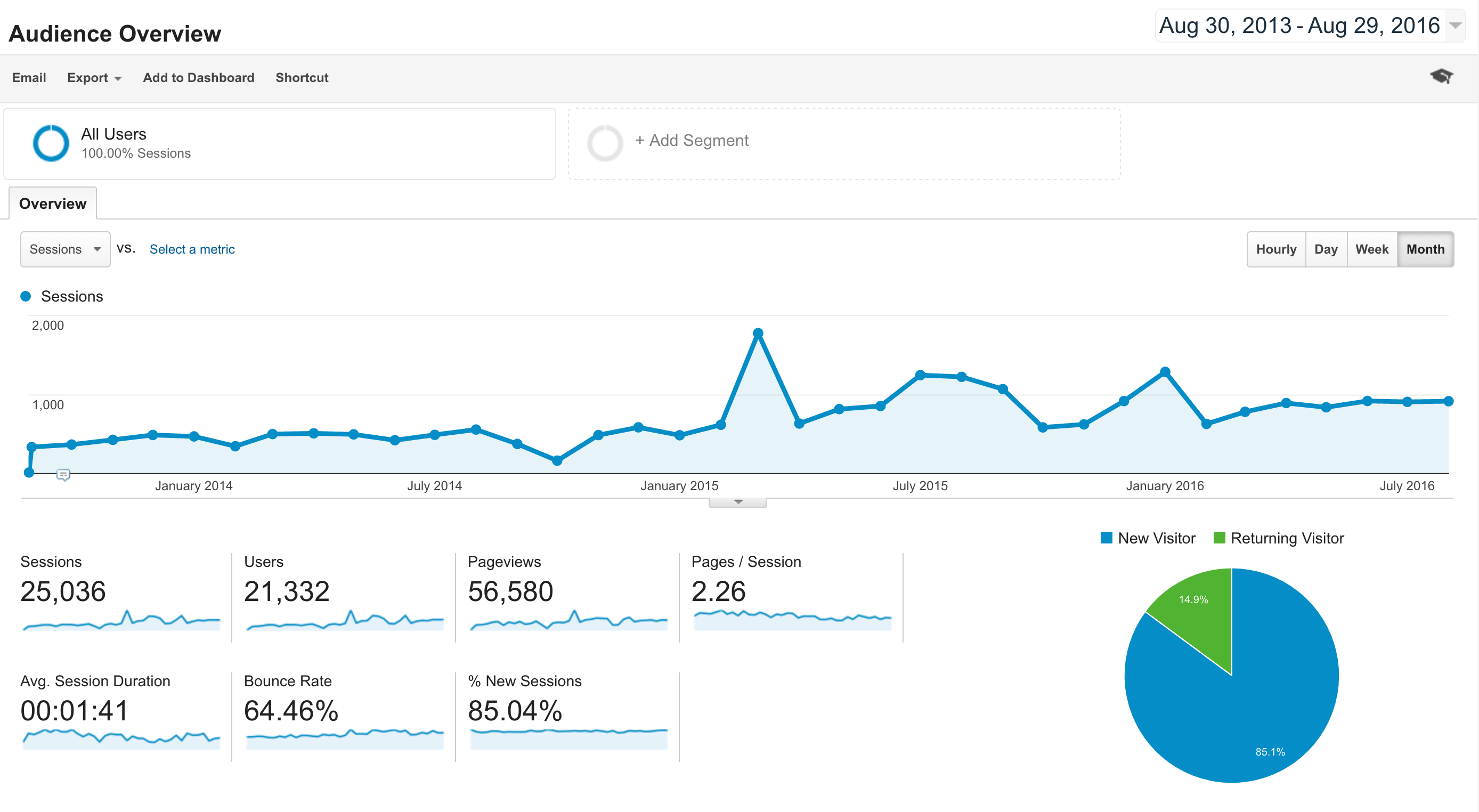 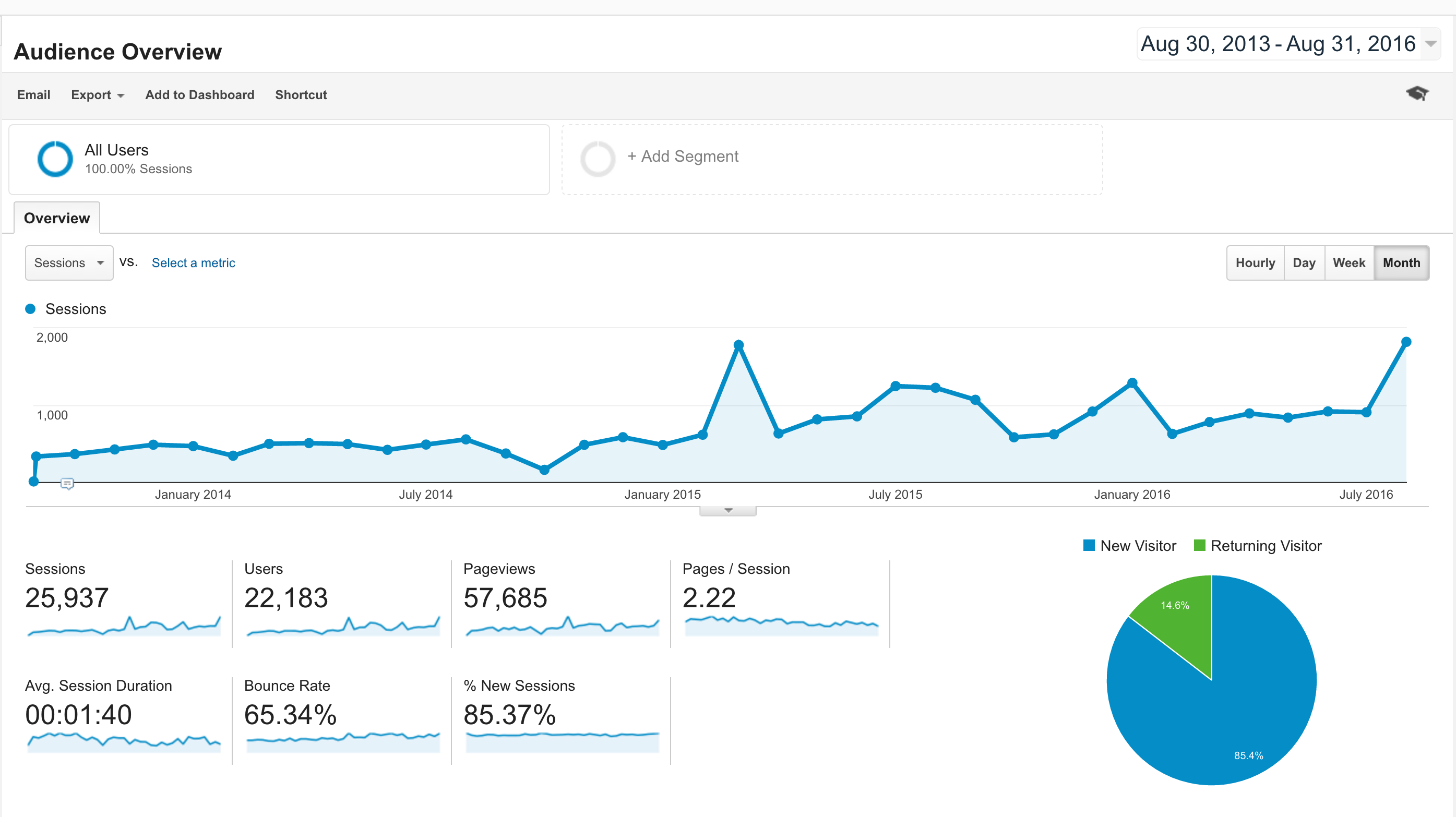